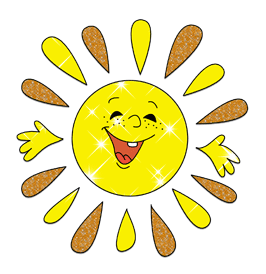 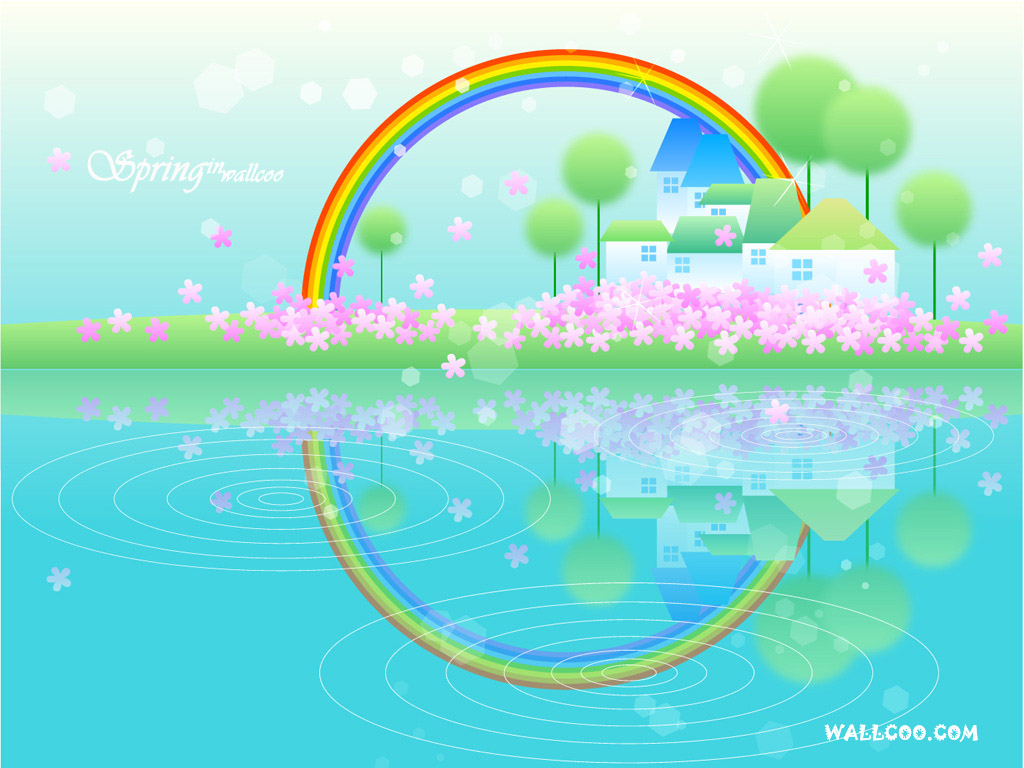 ЦЕЛЬ РАБОТЫ:
Содействовать всестороннему развитию детей раннего дошкольного возраста, их ранней социализации, обеспечить успешную адаптацию ребенка к условиям  ДОУ.
Взаимодействовать с родителями, с целью развития у них педагогической компетентности по отношению к собственным детям, по созданию необходимых условий для воспитания и полноценного развития ребенка, реализации заложенного в нем индивидуального потенциала, активного вхождения в окружающий мир взрослых и сверстников. формировать партнерские отношения семьи и дошкольного образовательного учреждения в вопросах воспитания и развития детей дошкольного возраста;  способствовать формированию адекватных родительских представлений о возрастных особенностях ребёнка и соответствующих способах его развития.
ВЕДУЩИЕ  НАПРАВЛЕНИЯ  ДЕЯТЕЛЬНОСТИ
совместные занятия педагогов ДОУ с детьми и родителями, стимулирующие развитие разных видов детской деятельности: двигательной, речевой, игровой, художественно-эстетической. Проводится психолого-педагогическая работа. с детьми и родителями.
ФОРМЫ РАБОТЫ 
Фронтальные  игровые занятия.
Праздники и развлечения 
Диагностическое обследование
Консультации для родителей
Наблюдения.
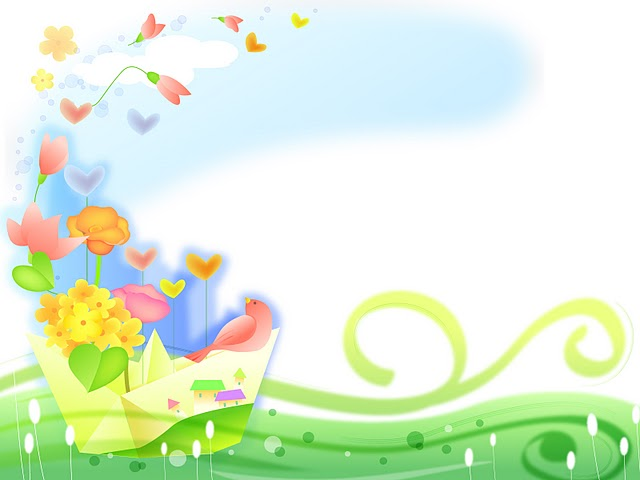 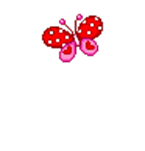 Муниципальное бюджетное 
дошкольное
образовательное учреждение
детский сад комбинированного вида 
№ 11 «ТЕРЕМОК» п. Псебай
Центр ответственного родительства
«Верные руки»
Группа
Ранней социализации 
«КАРАПУЗЫ»
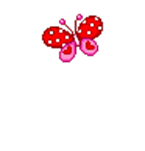 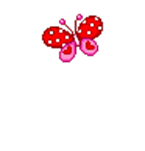 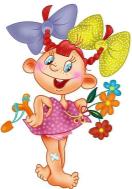 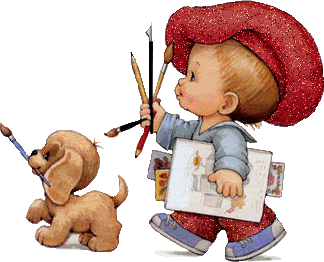 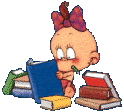 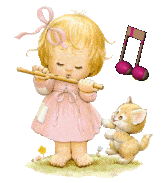 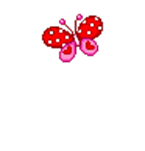 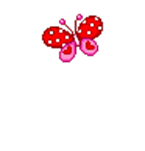 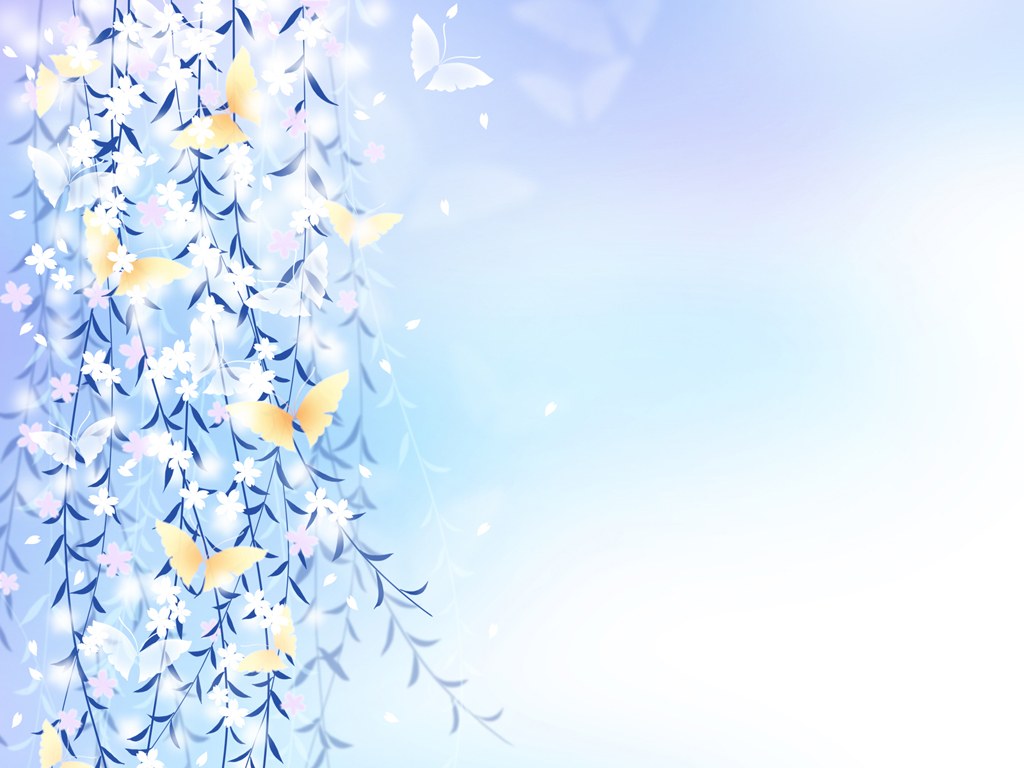 Игровые занятия с детьми и родителями проводятся 1 раз в неделю воспитателями и специалистами детского сада
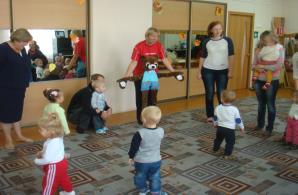 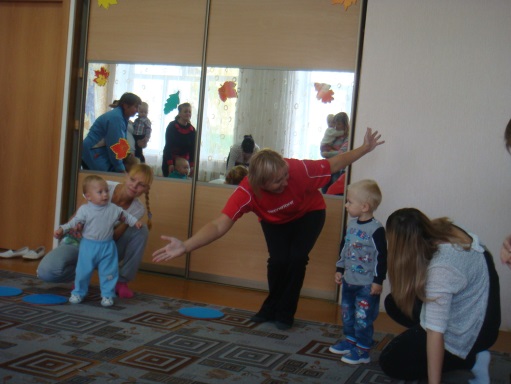 НАШИ ПЕДАГОГИ
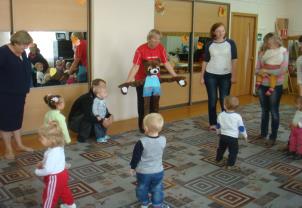 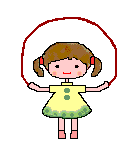 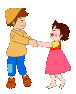 Данилова Елена Валерьевна,    хореограф
Салькова  Наталья Александровна,  инструктор по физической культуре
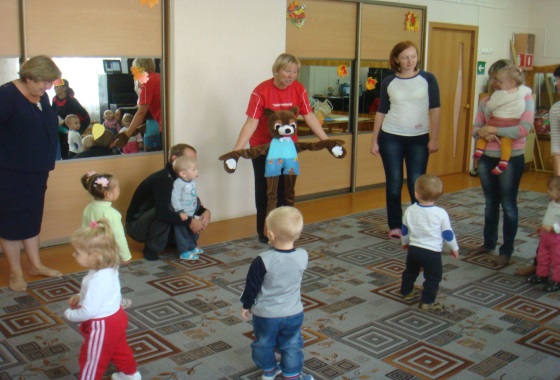 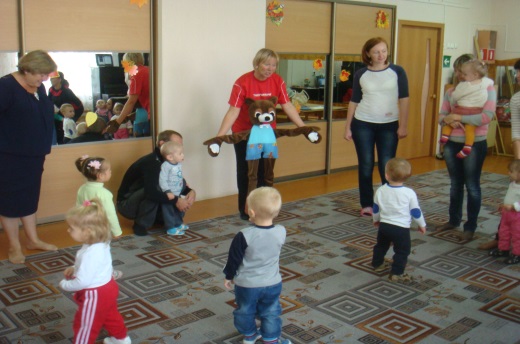 Алгунова Лиля    Михайловна ,           Голикова Наталья Георгиевна,           воспитатели группы
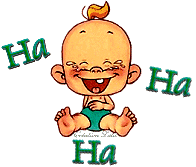 Логвинова  Елена Евгеньевна,      учитель – логопед
Ерёмкина  Наталья Александровна      педагог - психолог
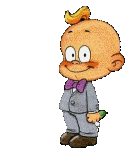 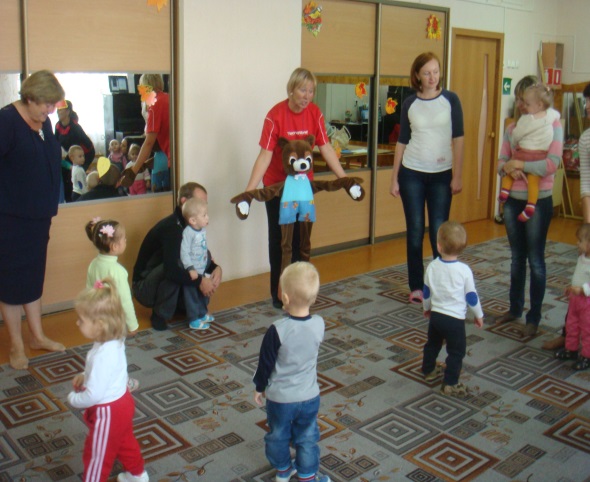 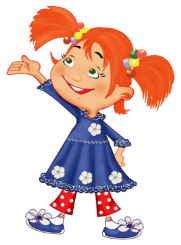 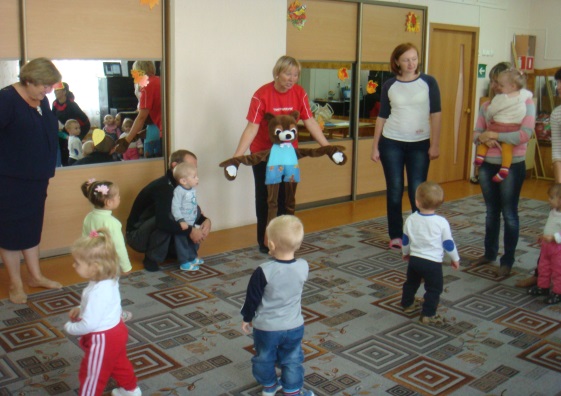 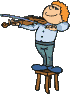 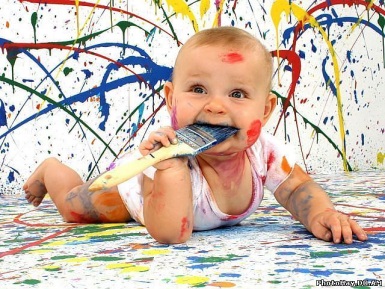 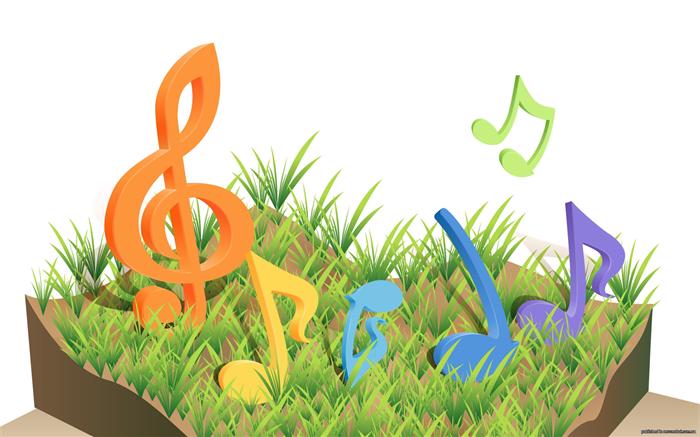 Дягилева       Наталья Сергеевна, педагог по ИЗО деятельности
Соболева Анастасия Владимировна муз.руководитель
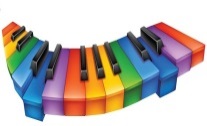 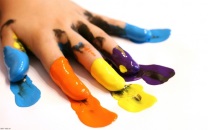